Highway Planning & DesignLecture - 5
Designed and presented 
By
Asst. Prof. Dr. Raquim Nihad Zehawi
Sight Distance on Vertical Curves
• The minimum length of vertical curve is governed by sight-distance considerations.
• On vertical curves, sight distance (stopping sight distance) is measured from an assumed eye height   
   of 3.5 ft (1080 mm) and an object height of 2.0 ft (600 mm).
• Design values of crest vertical curves for passing sight distance differ from those for stopping sight  
   distance because of the different sight distance and object height criteria 1,080 mm [3.5 ft] height of  
    object.
• For crest vertical curves, the daylight sight line controls minimum length of vertical curves.
• For sag vertical curves, the sight distance is limited by the headlamp range during nighttime driving 
   conditions.
Length of Crest Vertical Curves Based on SSD
minimum stopping sight distance (SSD) is the only criterion used for design of a crest vertical curve
two possible scenarios that could control the design length:
(1) the SSD is greater than the length of the vertical curve
(2) the SSD is less than the length of the vertical curve.
(1) the SSD is greater than the length of the vertical curve
From the properties of the parabola
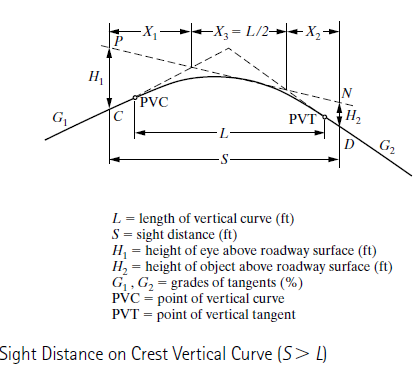 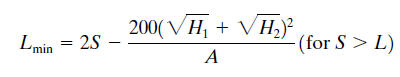 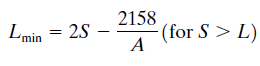 These figures were adopted recently
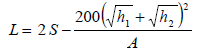 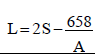 L,S: in meters,  A: in percent
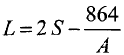 L,S: in meters,  A: in percent
(2) the SSD is less than the length of the vertical curve.
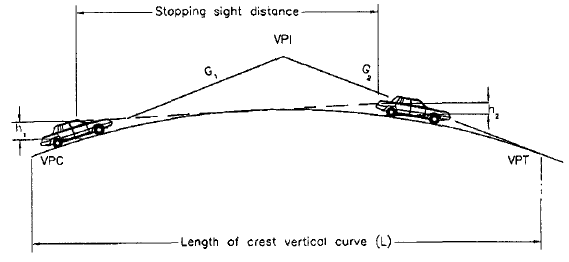 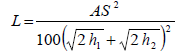 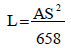 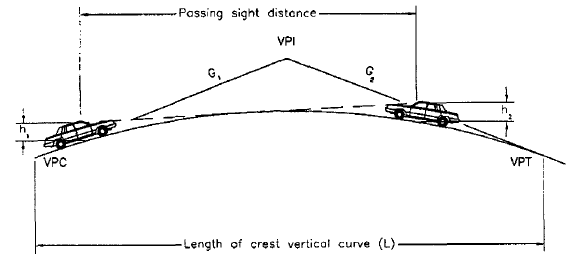 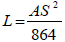 Crest Vertical Curve Design
The relation between  K value and SSD
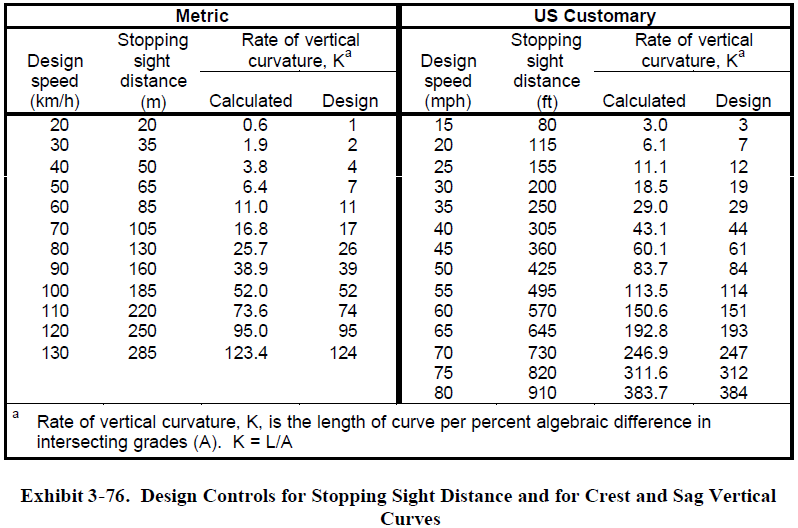 The SSD shown in Table depending on design speed
When SSD < L
Example 3
The design speed of the highway is ranging from 100 - 120Km/h. The initial and final grades are G1= 2.5% & G2 = -1.5%
Calculate corresponding minimum length of the vertical curve that satisfies the minimum stopping sight distance
From table for design speed of 100Km/h,  K= 52
                                                      110 Km/h, K=74
                                                      120 Km/h, K= 95
Solution:
for DS 100
for DS 110
for DS 120
The values of K derived above when S is less than L also can be used without significant error where S is greater than L
The relation between  K value and Passing Sight Distance PSD
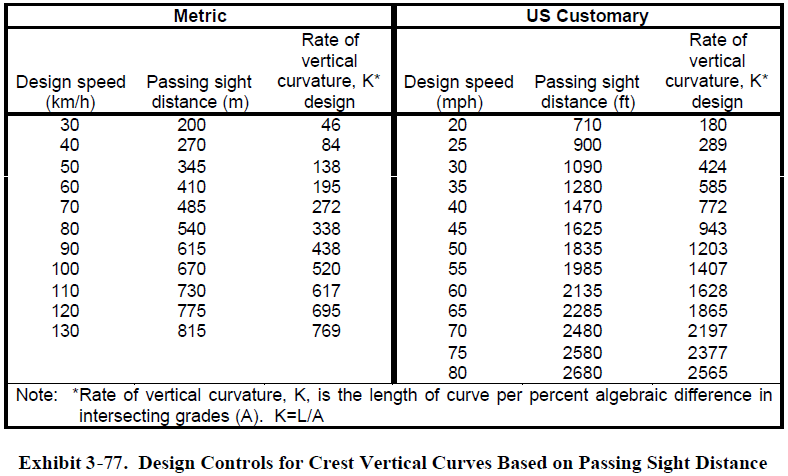 Example 4
The design speed of the highway is ranging from 100 - 120Km/h. The initial and final grades are G1= 2.5% & G2 = -1.5%
Calculate corresponding minimum length of the vertical curve that satisfies the minimum 
passing sight distance
Solution:
From table for design speed of 100Km/h,  K= 520
                                                      110 Km/h, K=617
                                                      120 Km/h, K= 695
for DS 100
for DS 110
for DS 120
Example 5
Maximum Safe Speed on a Crest Vertical Curve
An existing vertical curve on a highway joins a +4.4% grade with a -4.4% grade. If the length of the curve is 275 ft = 84 m.   
1- what is the maximum safe speed on this curve?
Assume (a = 11.2 ft /sec2 = 3.4 m/s2), perception-reaction time = 2.5 sec, and that S < L.
Solution:
1- Determine the SSD using the length of the curve
Since SSD on the climbing from both directions
Length of Sag Vertical Curves
The minimum length of a sag vertical curve is controlled by:
SSD provided by the headlight, 
 comfort while driving on the curve, 
 general appearance of the curve, and 
 adequate control of drainage at the low point of the curve.